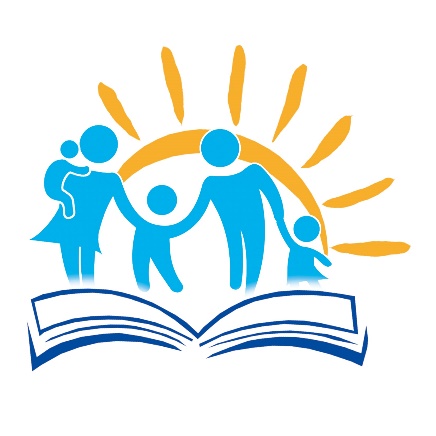 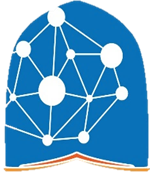 «Организация работы методического объединения для начинающих учителей-логопедов и учителей-дефектологов «Точка роста»2022-2023 учебный год
«Педагог живет до тех пор, пока учится»

                                            К.Д. Ушинский
Тема: «Повышение уровня профессиональной компетентности начинающих учителей-логопедов и учителей-дефектологов, как важнейшее фактор их профессионального роста и повышения качества образования в процессе коррекционной работы в ДОУ»
Цель: Содействие профессиональному росту и раскрытию профессионального потенциала начинающих учителей - логопедов и учителей - дефектологов
Задачи:
 Способствовать повышению уровня профессиональной компетентности начинающих учителей-логопедов и учителей-дефектологов через их активное участие в образовательных мероприятиях методического объединения «Точка роста» (семинары-практикумы, мастер-классы, дискуссионные площадки, круглые столы, педагогические мастерские и др.).
Задачи:
 Знакомить участников методического объединения с опытом работы специалистов Территориальной ПМПК и ДОУ города.
Осуществлять информационно-методическую поддержку начинающим учителям-логопедам и учителям-дефектологам в коррекционно-развивающей работе.
Подготовить (по результатам работы методического объединения) консультативно-методические материалы.
Главные черты характера специалиста: 
любовь к детям 
терпеливость 
эмоциональная сдержанность
спокойствие 
любознательность 
усидчивость
стойкость
выдержка
Плюсы работы:

 короткий рабочий день (продолжительность 4 часа)
социально значимая деятельность
длинный отпуск (56 календарных дней)
самосовершенствование
ведение частной практики
Подводные камни:

 эмоционально сложная работа;
необходимость заполнения большого объема отчетной документации;
разочарование при отсутствии ожидаемого результата.
Начинающий специалист обязан уметь:
проводить диагностику
заполнять документацию, составлять программы
проводить коррекционную работу с учетом индивидуальных особенностей детей
консультировать родителей (законных представителей) детей по вопросам развития и коррекции
взаимодействовать с педагогами ДОУ
Трудности в работе, в части:
планирования деятельности
ведения и оформления документации
проведения:
- мониторинга (диагностики) 
- коррекционной работы с детьми 
- консультаций для родителей воспитанников 
 взаимодействия с педагогами ДОУ и т.д.
План мероприятий методического объединения «Точка роста»
Благодарим за внимание!